Developing Friendships for the Lord
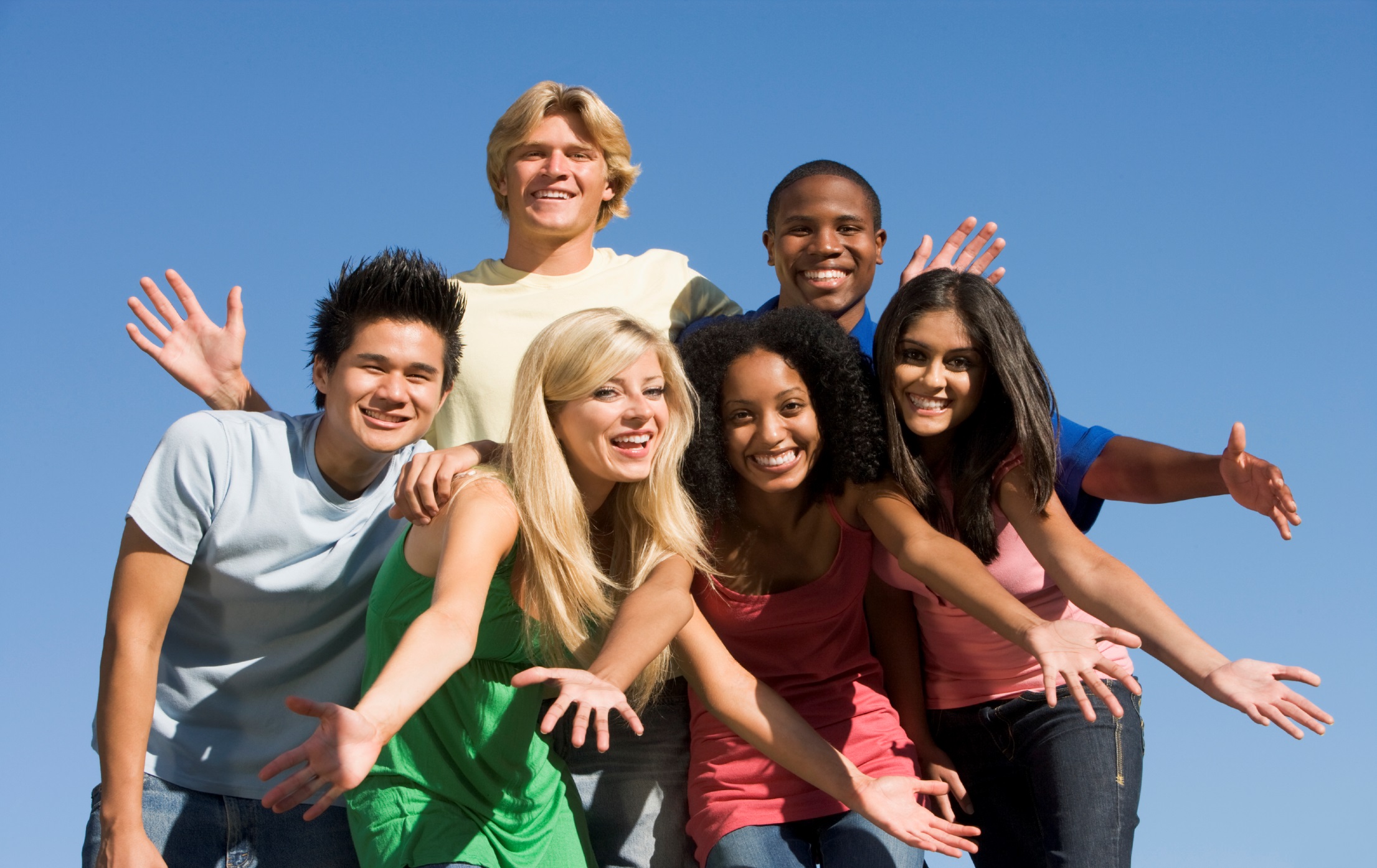 Vibrant Church Renewal
Evangelism Ministries
USA/Canada Region
Developing Friendships for the Lord
The purpose of this module is to:
Recognize how to develop friendships for the Lord. 

The objectives for this module are to:
Consider how Jesus developed His friendships 
Identify those with whom Jesus developed friendships 
Determine why Jesus accumulated friendships
Developing Friendships for the Lord
HOW did Jesus develop friendships?
	1.  Jesus RECIPROCATED His friendships.
	    	 a. He chose to be AVAILABLE to people.
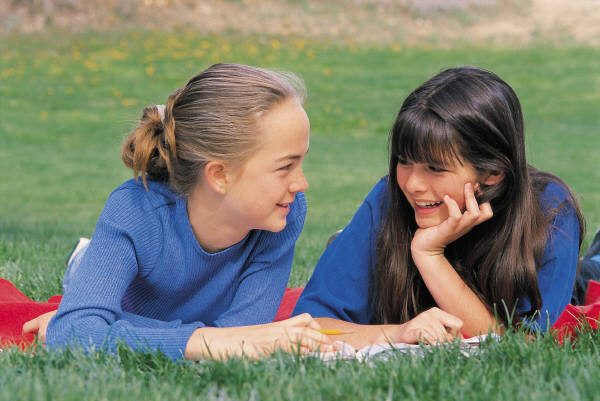 Developing Friendships for the Lord
Jesus PURPOSEFULLY sat down by Jacob’s well, an ideal place to meet people (John 4). 
Jesus spent two DAYS in Sychar with the Samaritan woman and her friends (John 4:40).
Developing Friendships for the Lord
b. He asked people to JOIN Him in daily activities.
Jesus said, “FOLLOW me” to Matthew (Matt. 9:9).
Jesus ATE with Matthew and his friends (Matt. 9:10).
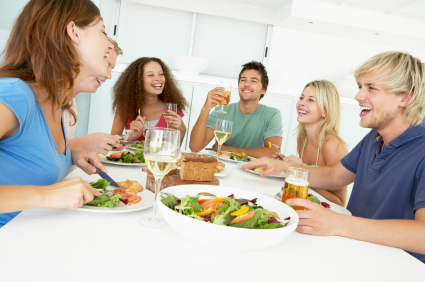 Developing Friendships for the Lord
2.  Jesus VALUED friendships.
a. He was PATIENT.
Jesus first established COMMON ground with the Samaritan woman:  the need for water (John 4:7).
Only then did Jesus PROGRESS to a conversation about living water (John 4:10-14).
Developing Friendships for the Lord
b. He was OPEN.
1. Jesus admitted his NEED for a drink (John 4:7).
2. Jesus PINPOINTED the woman’s true need.
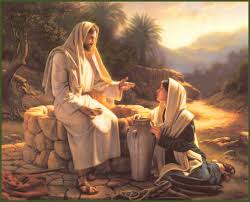 Developing Friendships for the Lord
3. Jesus STRENGTHENED  friendships.
a. He COMMUNICATED effectively.
Jesus used effective NONVERBAL  communication.
He SAT down by the well (John 4:6), thereby putting the Samaritan woman at ease.
Developing Friendships for the Lord
He progressed from speaking (John 4:10, 13, 17) to declaring (vv. 21, 26), thereby EMPHASIZING the woman’s need for salvation.
Jesus used effective VERBAL communication.
Jesus did not give PAT answers (John 4:10, 21).
Jesus RESTATED the woman’s responses (John 4:17, 21).
Developing Friendships for the Lord
b. He LISTENED carefully.
Jesus ALTERNATED between speaking and listening.
Jesus was not sidetracked by SUPERFICIAL issues (John 4:11-12).
Developing Friendships for the Lord
B. With whom did Jesus DEVELOP friendships?
Jesus was “…a friend of tax COLLECTORS…” (Matt. 11:19).
Jesus CHOSE a specific class of people, tax collectors Matthew and Zaccheus, for his friends.
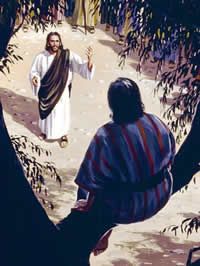 Developing Friendships for the Lord
The tax collector was a public figure; his associations were subject to public SCRUTINY. 
The tax collector was the LOWEST common denominator in society.
Developing Friendships for the Lord
Jesus was impervious to social status, but ATTUNED to spiritual needs.
“Philos,” the Greek word for friend, is used to describe the patriarch ABRAHAM (James 2:23). 
“Philos,” the same Greek word for friend, is used to DESCRIBE the tax collector Matthew (Matt 11:19).
Developing Friendships for the Lord
Jesus was “…a friend of tax collectors and SINNERS” (Matt 11:19).
Jesus befriended both those who did, as well as those who did not, readily ACKNOWLEDGE their sin.	
The Samaritan woman OPENLY admitted her sin to Jesus (John 4:17a).
Matthew was sitting at a tax collector booth and COMPLACENT in his sin when he met Jesus (Matt 9:9).
Developing Friendships for the Lord
Jesus befriended sinners BEFORE they were made righteous.
1. All men are SINNERS (Rom. 5:19).
2. Jesus’ friendship CHANGED the lives of sinners.
Developing Friendships for the Lord
WHY did Jesus develop His friendships?
	1. Jesus’ purpose was to DIRECT people to God.
Jesus demonstrated the NEED for salvation.
Developing Friendships for the Lord
The Samaritan woman was a societal outcast; Jesus offered ACCEPTANCE from God (John 4:9, 13-14).
The Samaritan woman was a doubter, Jesus offered a REASON to believe (John 4:11-13).
The Samaritan woman was a sinner, Jesus offered SALVATION (John 4:17, 23).
Developing Friendships for the Lord
Jesus described the BENEFITS of salvation.
Living water quenches spiritual THIRST (14).
Living water is available to EVERYONE (14).
Living water provides ETERNAL rewards (14).
Developing Friendships for the Lord
Jesus encouraged the ACCEPTANCE of salvation.
Jesus invited the Samaritan woman to RECEIVE the gift of God (10).
Jesus invited the Samaritan woman to ASK for living water (10).
Jesus invited the Samaritan woman to accept salvation (22).
Developing Friendships for the Lord
2. Jesus’ purpose was to INVOLVE people in ministry.
Matthew effectively SPREAD the Gospel (Matt 9:10).
He invited Jesus HOME for dinner.
He INVITED sinners to eat with Jesus.
Developing Friendships for the Lord
The SAMARITAN woman effectively spread the Gospel (John 4:28).
John 4:28 says, “Then LEAVING her water jar, the woman went back to the town and said to the people, ‘Come see a man who told me everything I ever did.’”
In this context, the word “leave” literally means to forsake or abandon.
Developing Friendships for the Lord
The same meaning is found in John 4:52, “the fever left him” (the official’s Son), and John 16:32, “You (the disciples) will leave me (Jesus) all alone.”
The Samaritan woman forsook her old life of pursuing temporary pleasures for a new life of receiving eternal salvation.
The woman’s TESTIMONY brought her neighbors to Jesus (John 4:39).
After hearing Jesus’ words, the neighbors became BELIEVERS (John 4:40-42).
Developing Friendships for the Lord
Small Group
 
Do I go places where I can meet people who are not Christians? 
1=No     2=Very Seldom     3=Sometimes     4=Often     5=Regularly 
Am I willing to set aside my own busy agenda to listen to people who don’t share my beliefs? 
1=No     2=Very Seldom     3=Sometimes     4=Often     5=Regularly 
Am I as good a listener as I am a talker?
1=No     2=Very Seldom     3=Sometimes     4=Often     5=Regularly 
Do I look for and establish common ground with people who don’t know Jesus?
1=No     2=Very Seldom     3=Sometimes     4=Often     5=Regularly 
Do I try to make my verbal and nonverbal communication congruent?
1=No     2=Very Seldom     3=Sometimes     4=Often     5=Regularly 
Do I believe people are intrinsically concerned about eternal issues? 
1=No     2=Very Seldom     3=Sometimes     4=Often     5=Regularly
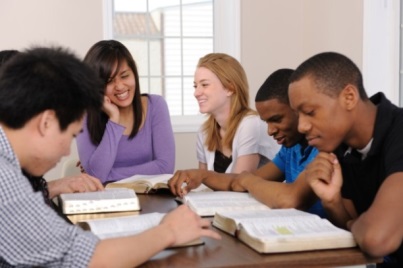